Chapitre 5 :
VALORISATION ENERGETIQUE DES DECHETS
COMPRENDRE LA VALORISATION DES DÉCHETS
Le recyclage est un enjeu majeur dans notre société. Dans notre poubelle nous trouvons des déchets ménagers, toxiques, végétaux… Quel est l’avenir de ces déchets ? Que deviennent-ils après être jetés dans la poubelle ?
Eugène René Poubelle, né à Caen en Normandie le 15 avril 1831 et mort à Paris le 15 juillet 1907, est un juriste, administrateur et diplomate français. Il a donné son nom aux récipients contenant les déchets ménagers (les poubelles) à travers les décisions qu'il a prises à partir de 1883 en tant que préfet de la Seine, afin d'améliorer l'hygiène de la ville de Paris.
La gestion des déchets regroupe différentes étapes : la collecte des déchets, le traitement des déchets, la valorisation des déchets et enfin le stockage.
trier ses déchets en fonction de la famille des matériaux, pour faciliter leur recyclage. 
Des pictogrammes présents sur tous les produits nous aident dans ce geste écologique.
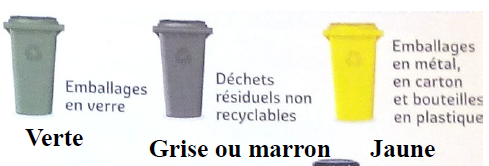 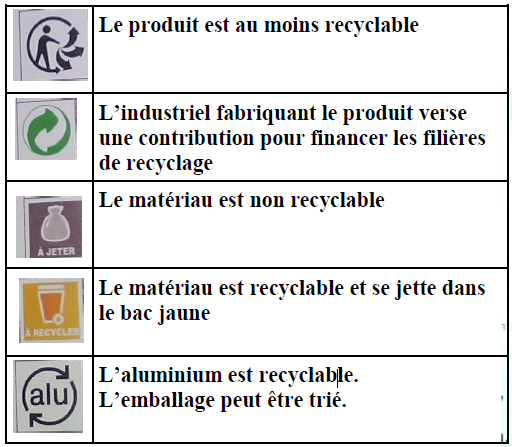 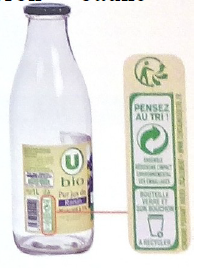 LE RECYCLAGE : 
Le recyclage est la réutilisation d’un déchet dans un nouveau cycle de production. Le déchet peut remplacer totalement ou partiellement une matière première, par exemple utiliser des bouteilles en verre cassées pour en produire des nouvelles.
La récupération d’un déchet consiste à le sortir de son circuit traditionnel de traitement. La récupération se base sur le tri des déchets, par exemple jeter les bouteilles en plastique dans un conteneur spécifique. La récupération des déchets vient en amont de la valorisation, qui permet de redonner de la valeur aux déchets récupérés. 
Le réemploi, c’est tout simplement réutiliser le déchet dans un usage similaire pour prolonger sa durée de vie. (ex : consignes bouteilles).
Les déchets peuvent être réutilisés dans une activité différente de celle de base. C’est ce qu’on appelle la réutilisation. 
Un procédé chimique ou physique permet de donner des caractéristiques à un déchet pour l’utiliser à la place d’une matière première. C’est la régénération, ce procédé est utilisé pour les huiles usées. 

VALORISATION DES DÉCHETS : DÉFINITION 
Valoriser c’est donner de la valeur à un objet, à une matière, à quelque chose. Le terme de valorisation apparaît pour la première fois en 1984.
La valorisation apporte une nouvelle valeur aux déchets, en les sortants du circuit de collecte et de traitement. La valorisation s’oppose à l’élimination. Elle permet de faire des économies de matières premières et contribue au respect de la planète et à son développement durable.
On comptabilise trois types de valorisation : 
 la valorisation matière, 
 la valorisation organique, 
 la valorisation énergétique,
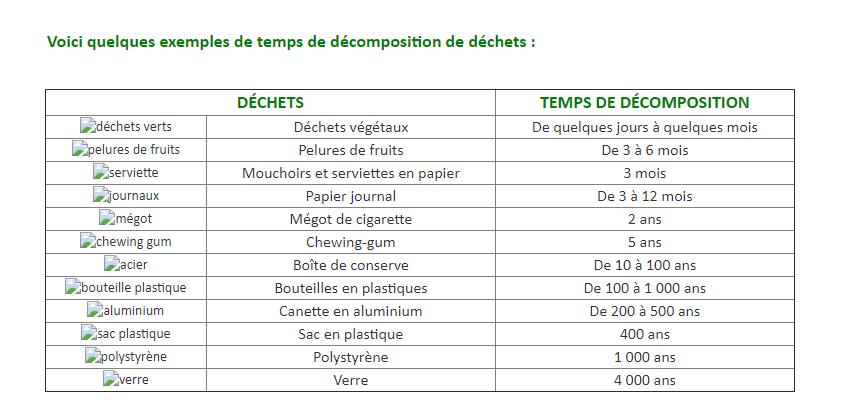 La valorisation matière 
C’est, utiliser une partie ou la totalité de la matière du déchet dans un nouveau processus de production. La valorisation de matière peut être assimilée au recyclage et au réemploi. 
La valorisation organique 
La valorisation organique repose sur le compostage et la méthanisation. Le compost créé à l’issue du compostage sert à la régénération des sols. 
La méthanisation est comme le compostage, c’est un procédé de fermentation qui créé du méthane. L’utilisation du méthane est la même que le gaz naturel, il s’utilise dans les mêmes applications.
La valorisation énergétique 
La valorisation énergétique se fait via l’incinération des déchets, à l’aide de fours spécifiques. L’incinération des déchets permet de créer de la chaleur qui permet d’alimenter les systèmes d’électricité et de chauffage. 
Il existe un nouveau système appelé : pyrolyse. Les déchets sont chauffés entre 400 à 600°C, les déchets sont alors soumis à une réaction thermique et se décomposent. Les déchets sont alors utilisés en tant que combustible liquide, solide ou gazeux.
POURQUOI VALORISER ENERGETIQUE DES DÉCHETS ? 
La valorisation énergétiques des déchets permet de récupérer de l’énergie et ainsi faire des économies de combustible (gaz, fioul, charbon). Cette valorisation diminue de 70% la masse des déchets. 
La valorisation matière permet de faire des économies dans la production et l’achat de matières premières. Valoriser les déchets permet de rallonger l’utilisation des matières, ce principe est à la fois économique et écologique. 
Aujourd’hui plus de 19 mégatonnes de matériaux qui sont recyclé et réutilisé.
La valorisation énergétique consiste à récupérer et à valoriser l’énergie produite lors du traitement des déchets sous forme de chaleur, d’électricité, de carburant. On peut distinguer deux sortes de valorisation énergétique : la valorisation par traitement thermique (incinération, co-incinération, pyrolyse et gazéification) et la valorisation du biogaz issu notamment des installations de stockage de déchets non dangereux et de la méthanisation des déchets organiques.
Une source d'énergie renouvelable 
La valorisation énergétique permet, dans le respect de la hiérarchie des modes de gestion des déchets, d’utiliser les déchets qui n’ont pu être ni recyclés ni valorisés sous forme de matière, comme source d’énergie renouvelable. 
La valorisation énergétique participe également à la réduction des gaz à effet de serre et limite le recours aux énergies fossiles. De plus, de par la vente de l’énergie produite, elle permet de diminuer d’au moins 20% le prix de traitement des déchets urbains.
2.L‘Incinération
L’incinération avec récupération d’énergie consiste à transformer en vapeur sous pression la chaleur dégagée par la combustion des déchets, vapeur qui est ensuite détendue dans un turboalternateur produisant de l’électricité et, lorsque cela est possible, utilisée pour alimenter un réseau de chaleur urbain ou des industriels avoisinants. Le statut d’opération de valorisation énergétique n’est accordé qu’aux incinérateurs atteignant une performance énergétique minimum. 
L’incinération fait l’objet d’une surveillance et d’un encadrement par la réglementation qui prévient ses effets sur l’environnement.
Cette dernière encadre le traitement des fumées et des résidus de traitement. Elle impose notamment le respect de valeurs limites d’émission extrêmement strictes pour les principaux polluants libérés par les déchets. 
Les autres formes de valorisation énergétique des déchets 
Issus de refus de tri, les combustibles solides de récupération (CSR) permettent de produire de la chaleur et/ou de l’électricité, en substitution de ressources fossiles comme le charbon, le coke de pétrole ou le gaz naturel, en vue de leur utilisation dans l’industrie et dans les réseaux de chaleur notamment.
Complément indispensable de la valorisation matière, la valorisation énergétique des CSR permet de trouver un exutoire aux déchets non recyclables autre que le stockage.
 
La pyrolyse et la gazéification consistent à chauffer des déchets en l’absence ou en manque d’oxygène afin que les substances générées sous l’effet de la température (solides, liquides et gazeuses) ne s’enflamment pas spontanément, ce qui donne la possibilité de les valoriser dans un second temps, sous forme de combustible, d’électricité, de chaleur…
3.La valorisation énergétique du biogaz
Le biogaz issu de la fermentation organique des déchets dans les installations de stockage de déchets non dangereux et dans les installations de méthanisation peut être valorisé, soit en tant qu’électricité et/ou de chaleur, soit, après épuration poussée, en tant que carburant pour alimenter les véhicules fonctionnant au gaz naturel ou le réseau de gaz naturel.
4. Application : Valorisation des déchets d'un méthaniseur.
Maintien à température du digestat. 
Une partie du méthane produit est utilisé pour chauffer le méthaniseur. La température doit être maintenue à une valeur proche de 38°C. 
Le méthaniseur est assimilable à un cylindre en béton armé, d'épaisseur e1 = 30 cm, d'un diamètre D = 10,0 m et d'une hauteur h = 5,0 m. Il est isolé par l'extérieur avec du polystyrène d'épaisseur e2 = 15 cm. Un bardage en bois d'épaisseur e3 = 2,0 cm protège le dispositif des intempéries.
La poche de biogaz au sommet de l'ensemble est retenue par une membrane étanche. Conductivité thermique en                      : 


1.1. Déterminer le mode de transfert thermique à travers les parois latérales du méthaniseur. 
1.2. Vérifier que la résistance thermique totale de la paroi latérale totale est égale à 2,7 10-2 SI. Préciser son unité.
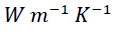 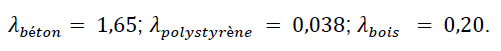 1.3. La température moyenne de l'air est 10°C. 
1.3.1. Représenter le flux thermique à travers la paroi verticale du méthaniqeur par une flèche. Justifier. 
1.3.2. Calculer la valeur de ce flux. 
1.4. Un méthaniseur de cette taille peut produire 750 000 m3 de biogaz par an. L'énergie que peut produire 1 m3 de biogaz vaut 21 MJ. Les pertes thermiques totales sont évaluées à 1,6 kW en moyenne. Comparer la valeur de l'énergie stockée sous forme de biogaz aux pertes thermiques de l'installation. Commenter.
1.1. Transfert par conduction thermique.
1.2. Les résistances thermiques des parois accolées s'additionnent.





Rtotale = (0,30 / 1,65  + 0,15 / 0,038  + 0,020 / 0,2) / 157 Rtotale Rtotale =0,02694 ~2,7 10-2 K W-1.
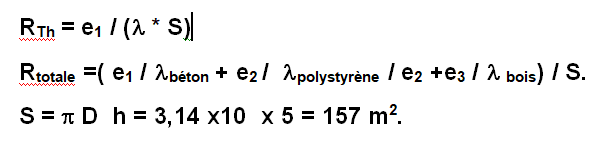 1.3. La température moyenne de l'air est 10°C.
1.3.1. Représention de flux thermique F à travers la paroi verticale du méthaniqeur par une flèche. 




Justification
Le flux thermique est dirigé du digestat ( corsps chaud 38°C) vers l'air extérieur 
( corps froid 10°C).
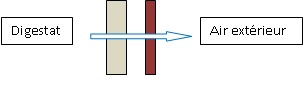 1.3.2. Calculer la valeur de ce flux.


1.4. Un méthaniseur de cette taille peut produire 750 000 m3 de biogaz par an. L'énergie que peut produire 1 m3 de biogaz vaut 21 MJ. Les pertes thermiques totales sont évaluées à 1,6 kW en moyenne. Comparer la valeur de l'énergie stockée sous forme de biogaz aux pertes thermiques de l'installation. Commenter.
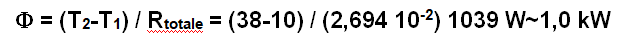 Pertes thermiques par an : 1,6 x365 x24 x3600 ~5,0 107 kJ = 5,0 104 MJ.
Energie stockée : 750 000 x 21 ~1,6 107 MJ.
Les pertes = ( 5,0 104 / 1,6 107 )x100 ) =~0,3 %.

Les pertes (donc l'énergie nécessaire à maintenir à 38°C le digestat ) représentent 0,3 % de l'énergie stockée.